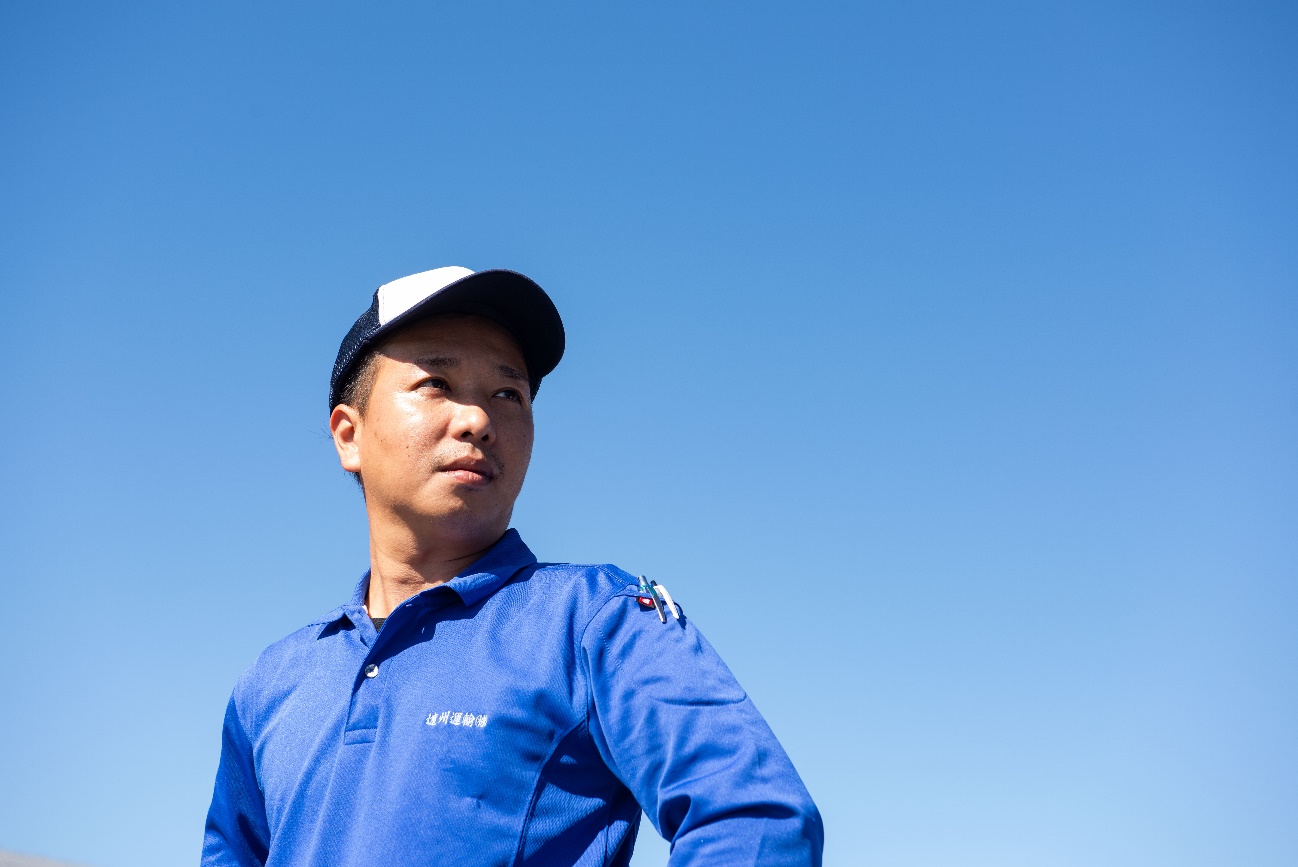 大型トラックドライバー
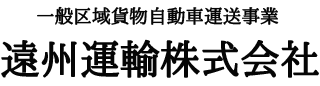 大型トラックドライバー
最大月収３５万円
最大月収３５万円
週休２日でがっつり稼げる！
週休２日でがっつり稼げる！
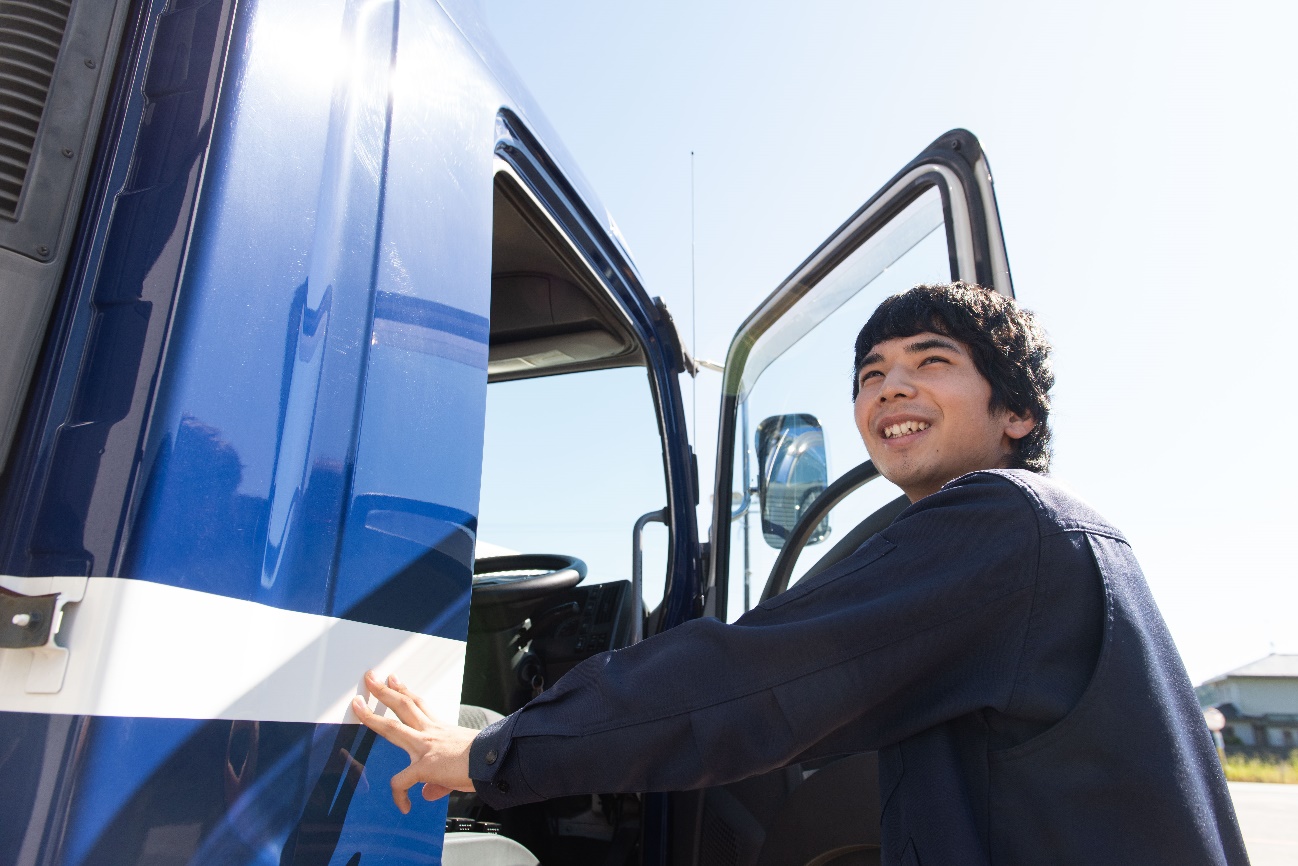 ２ｔトラックドライバー
２ｔトラックドライバー
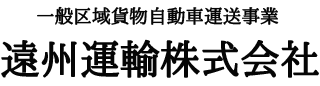 ＼未経験歓迎／
＼未経験歓迎／
普通免許からスタートできる！
普通免許からスタートできる！
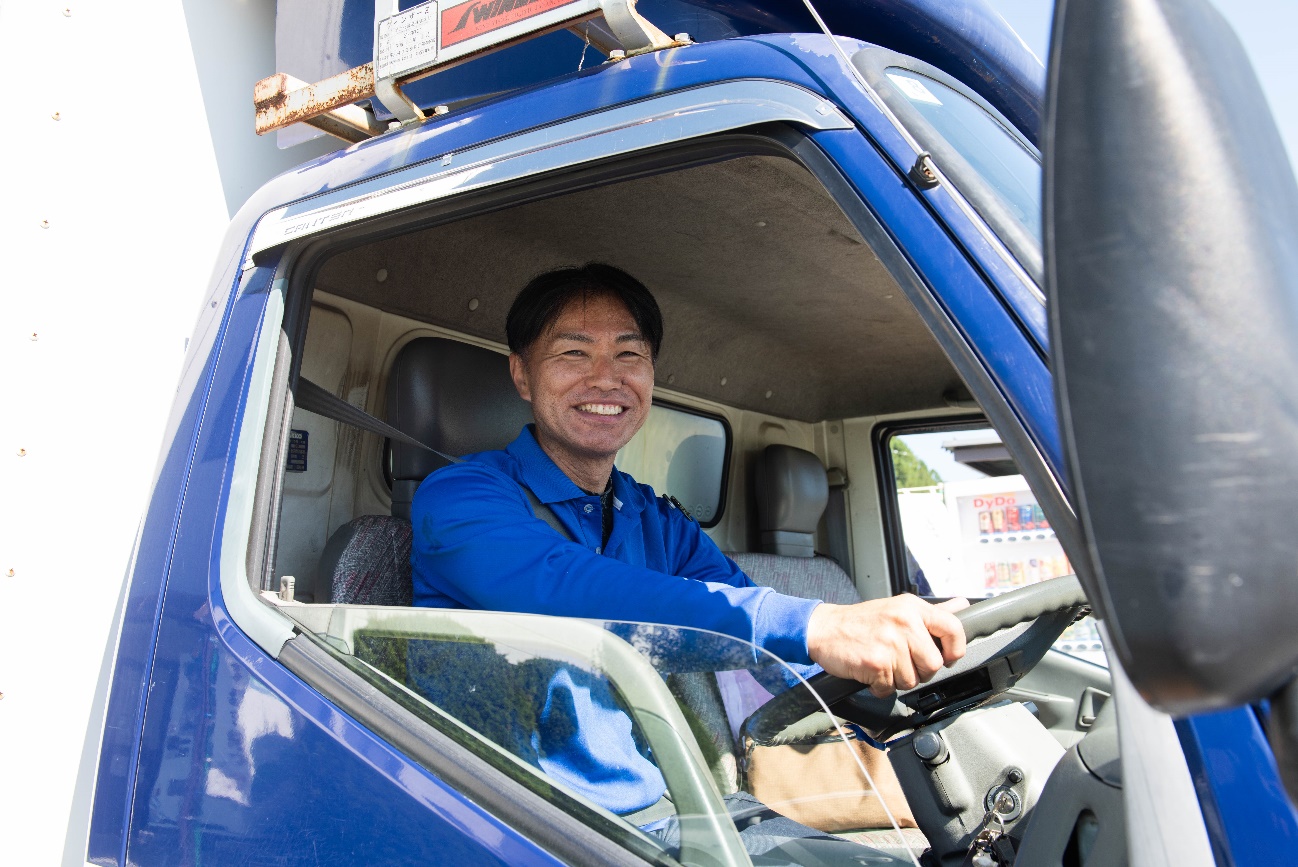 ４ｔトラックドライバー
４ｔトラックドライバー
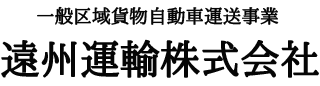 ＼週休2日制／
＼週休2日制／
普通免許からキャリアアップ可能！
普通免許からキャリアアップ可能！
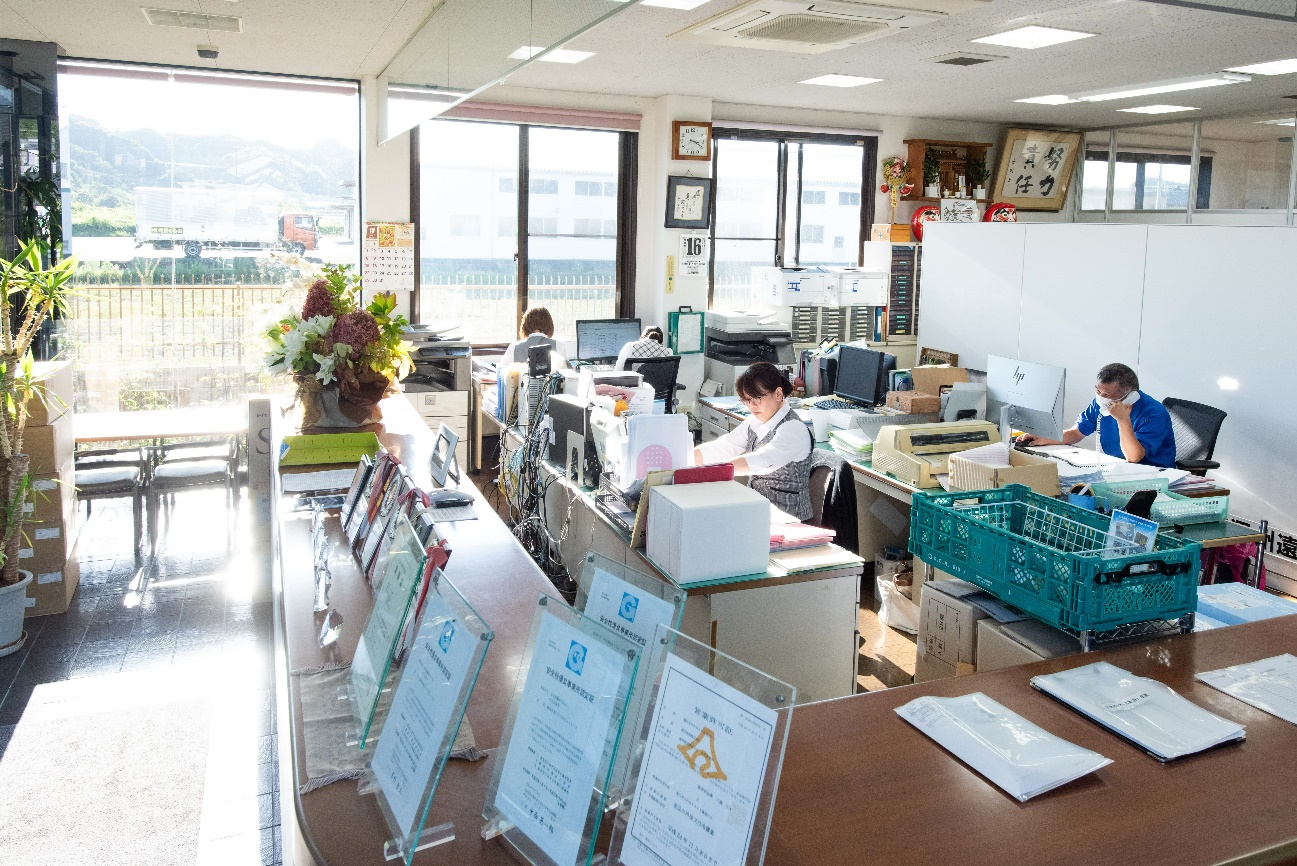 一　般　事　務　員
一　般　事　務　員
＼未経験歓迎／
＼未経験歓迎／
先輩社員が丁寧に教えます
先輩社員が丁寧に教えます
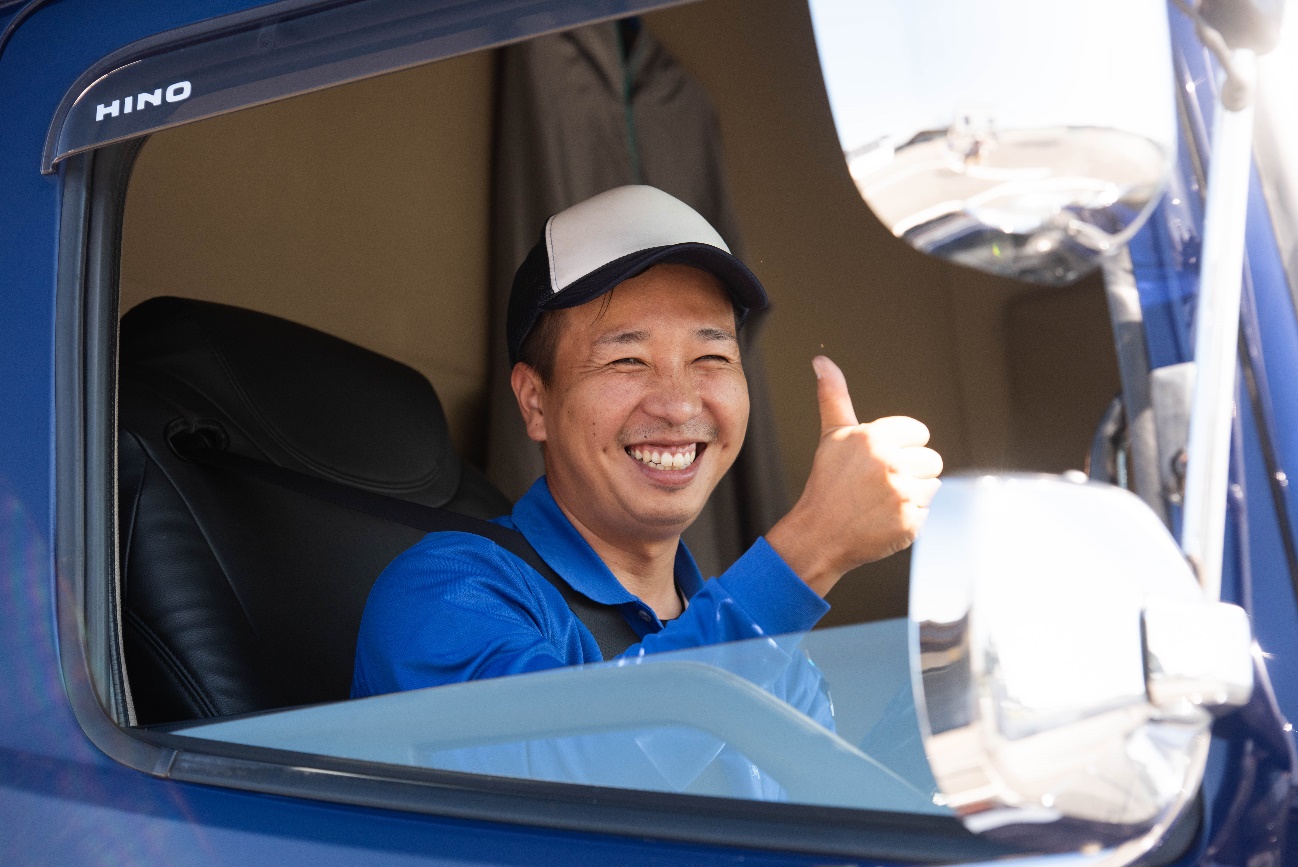 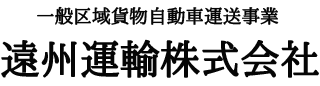 廃棄物収集・運搬ドライバー
廃棄物収集・運搬ドライバー
16時帰社！週休3日制
16時帰社！週休3日制
自分の時間をしっかり確保！
自分の時間をしっかり確保！